«Техника работы с дошкольниками: вышивка шёлковыми лентами»
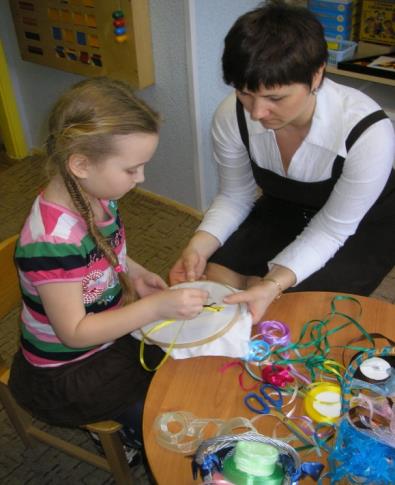 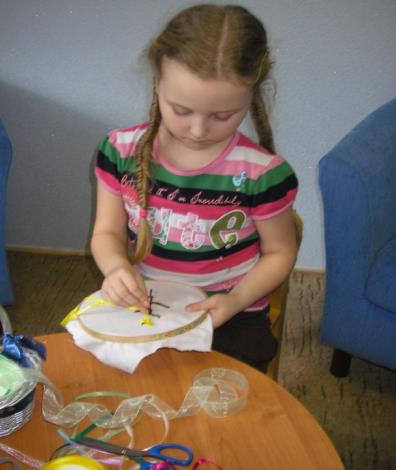 История техники
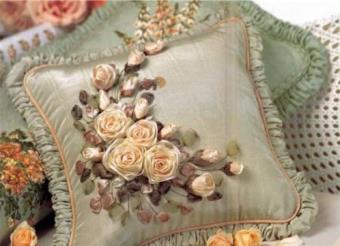 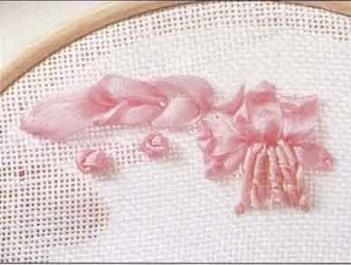 Значение декоративно-прикладного искусства
для дошкольников
Цель и задачи
Цель: 
создавать условия для развития творческих способностей детей, расширения их знаний при работе с разными материалами, формирование технологических умений.

Задачи: 
Образовательные:
- познакомить дошкольников с историей развития старинной техники вышивки шелковыми лентами; 
- вызывать интерес к декоративно-прикладному творчеству;
- учить самореализации через выполнение изделия;
- изучить технологическую последовательность и трудовые приемы выполнения вышивки.
Развивающие: 
- развить творческое мышление, эстетический вкус;
Воспитательные:
-воспитывать самостоятельность, аккуратность, бережливость, ответственность за выполненную работу.
Формы:
-фронтальная 
(работа  по подгруппам);
-индивидуальная.
Методы: 
-наглядно-иллюстративные;
-поисковый метод.
Методы проведения занятий: 
- беседа с объяснением нового материала; 
- практическая непосредственная деятельность дошкольников;
- показ наглядностей;
- демонстрация трудового приема.
Межпредметные связи: 
ОО Познание (Окружающий мир)
ОО Художественное творчество (рисование, аппликация, конструирование)
ОО Здоровье (развитие мелкой моторики…)
Материально-техническое оснащение: 
инструменты личного пользования;
краски (гуашь, пастель);
фломастеры;
пяльцы, ткань, иглы для вышивания, ленты атласные, нитки мулине, наперсток;
карты инструкционные по технике вышивания; 
иллюстрации, рисунки и фотографии; 
демонстрация готовых изделий.
Приспособления и материалы:
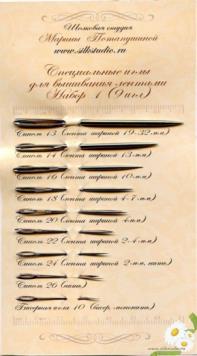 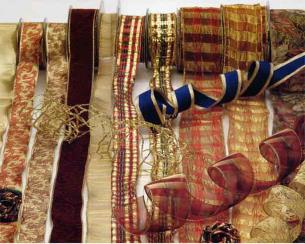 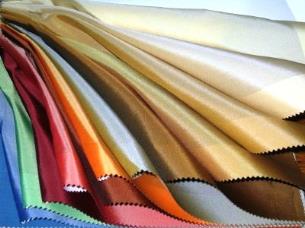 Основные приёмы:
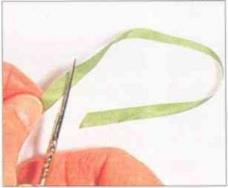 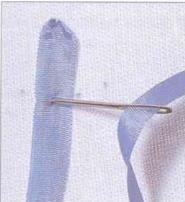 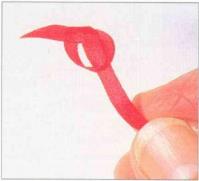 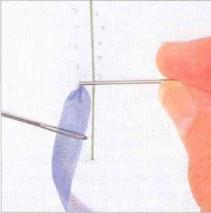 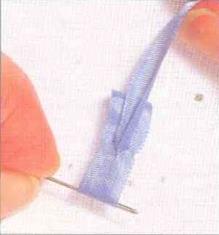 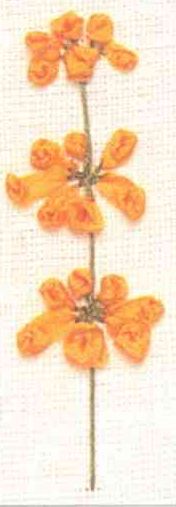 Техника изготовления примулы
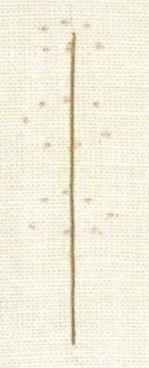 Вышейте прямой стебель от точки А до точки В.
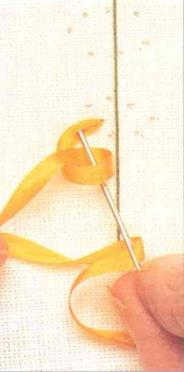 Выведите иглу с лентой на лицевую сторону ткани в точке С, обвейте ленту вокруг иглы один раз, затем выведите иглу на изнаночную сторону в точке D.
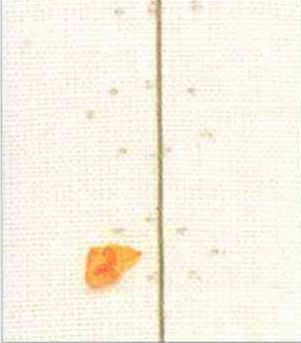 Осторожно вытяни те ленту на изнаночную сторону ткани, чтобы узел затянулся до требуемого размера и приобрел удлиненную форму.
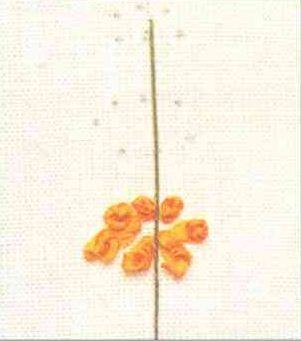 Выведите иглу на лицевую сторону в точке Е и вышейте еще один французский узелок, воткнув иглу в ткань в точке Е. Вышейте цветы вокруг стебля так, чтобы позади него рас полагались узлы меньшего размера.